President’s Budget Request(and beyond…)
agInnovation-BLC
4-23-24
Jeanette Thurston
President’s Budget Request:Estimated Timeline of Activity
The rest of this crazy theme park ride…
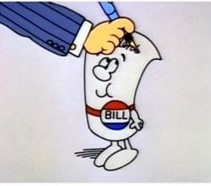 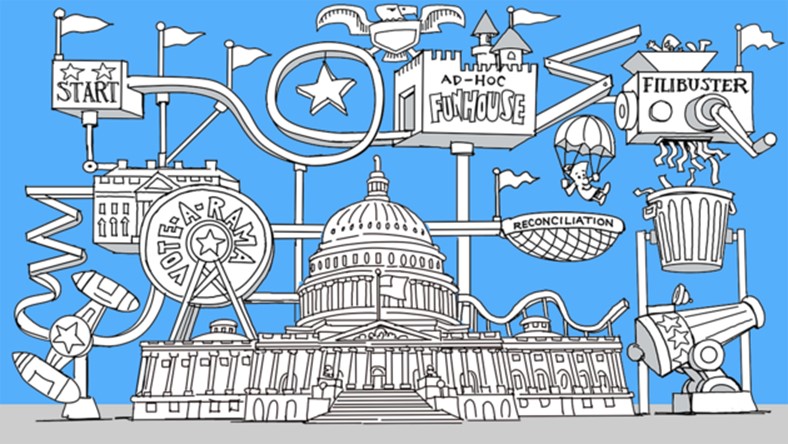 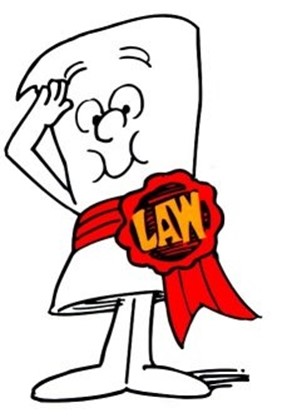 https://www.politico.com/news/2021/09/30/how-a-bill-gets-passed-into-law-gridlock-congress-514532
FY20XX Appropriations Act
Questions/Thoughts: Engagement & Education for Research Support
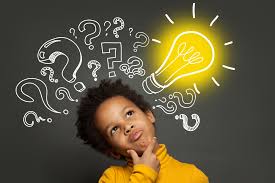 When and who should carry the message?
Need to be engaging much earlier in the process
Should engage more than once—to manage this, should we “share the love”?
In addition to agInnovation chair: BLC chair, Incoming agInnovation chair, S&T chair, current and incoming Vice chairs
Our Message and Proactive planning
Priorities may be the same but should the message on the need be? Especially in consideration what the prior year’s appropriations looked like.
Who should we be engaging with concerning this process?—building relationships and maintaining them
NIFA—Director but also…Assoc Director for Programs, Institute Deputy Directors, Josh Stull
OCS—Office of the Chief Scientist
Chief Scientist
Deputy Undersec for REE
Director OCS
Others outside of USDA?  Importance of agInnovation research in other agencies?